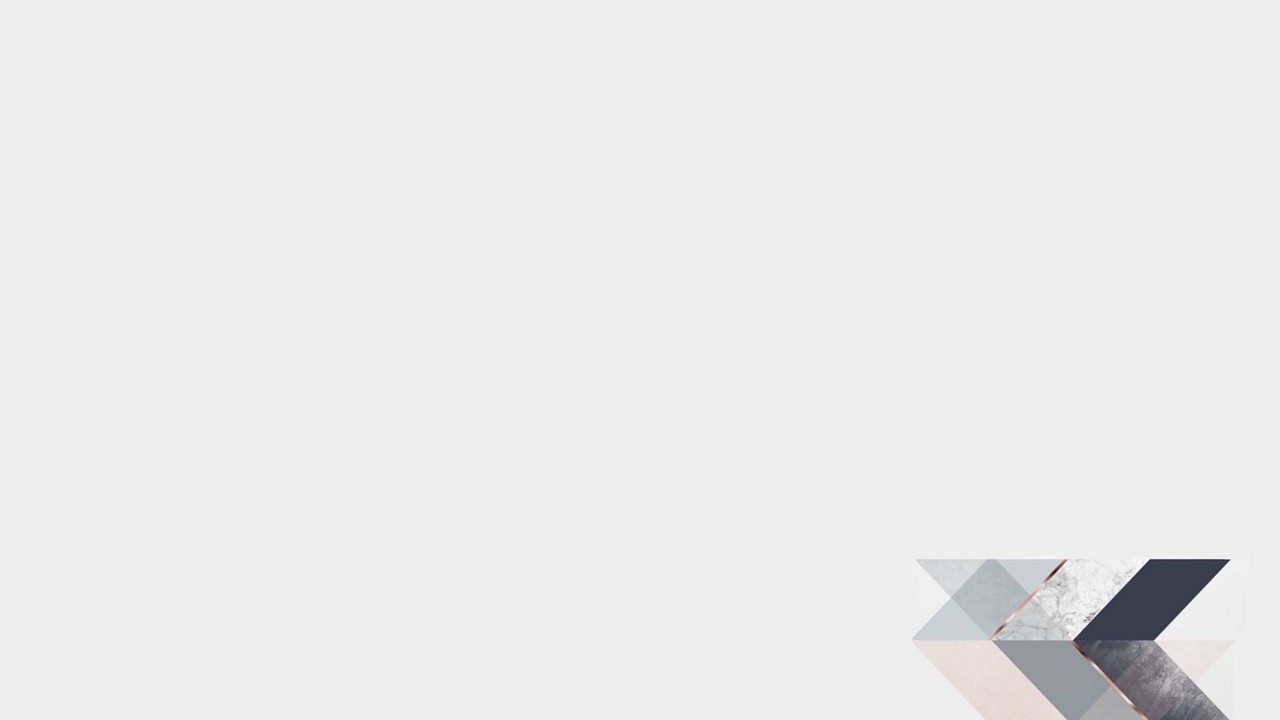 Прошедшее и будущее время глагола
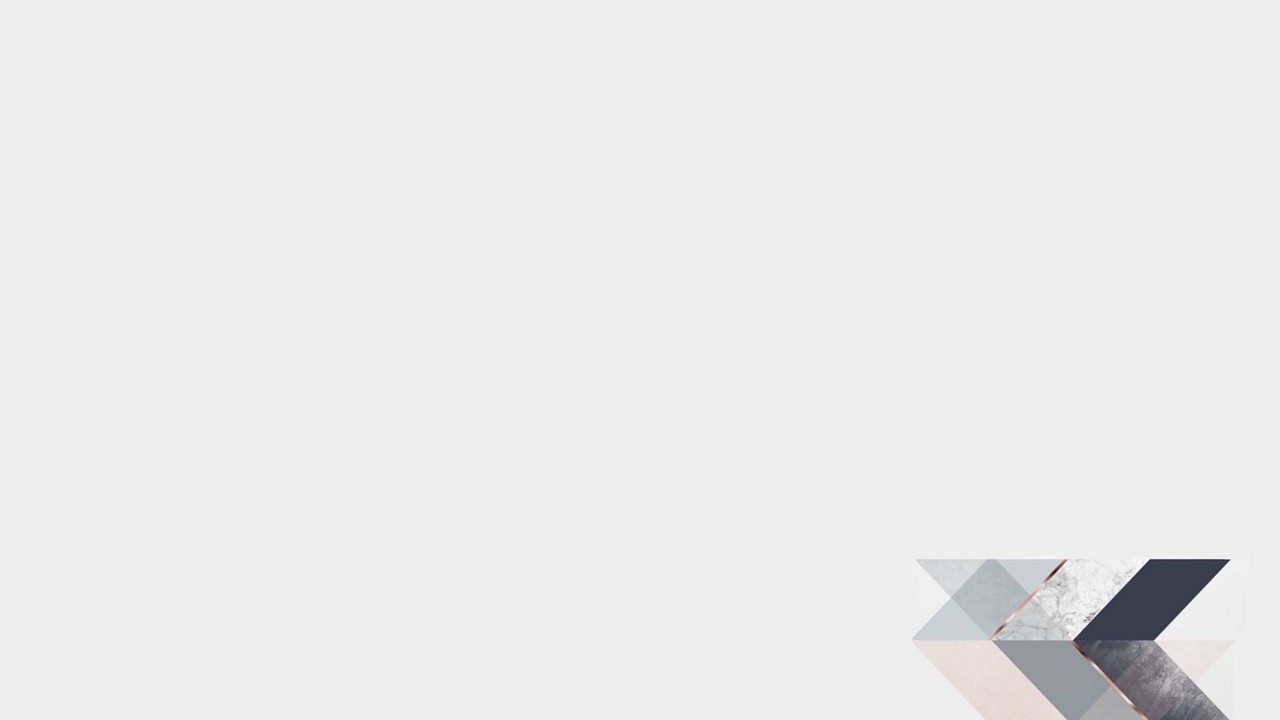 Прошедшее время образуется от формы инфинитива. Вместо окончаний инфинитива –ть,- сти надо писать суффикс –Л + окончания женского рода –А и множественного числа – И. 
Глаголы в прошедшем времени отвечают на вопросы: Что делал? Что сделал? Что делала? Что сделала? Что делали? Что сделали?
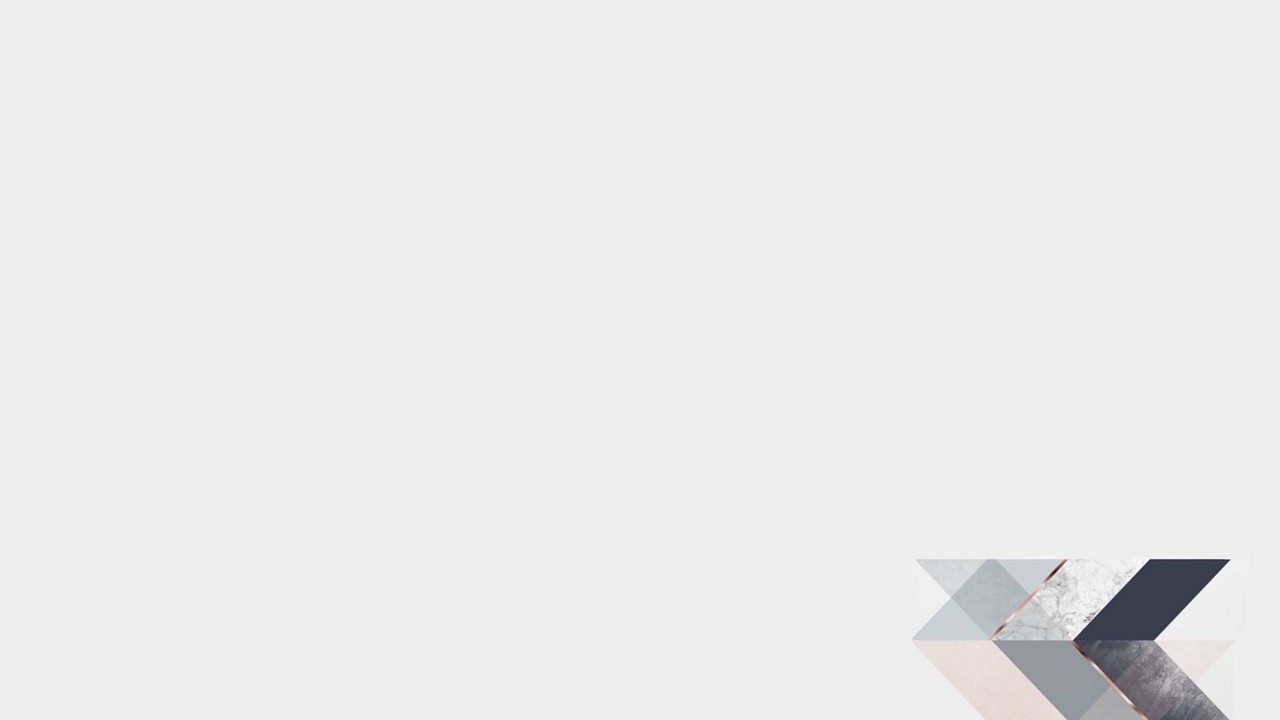 Образуйте прошедшее время от данных глаголов
Образец: получать – получал, получала, получали 
Играть, вспоминать, рассказывать, любить, сказать, жить, участвовать, покупать, купить, быть, хотеть, учиться, смеяться, переводить, сказать, понимать, помнить.
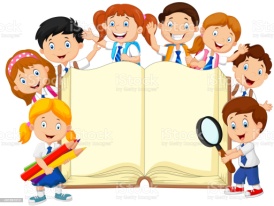 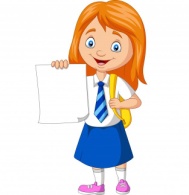 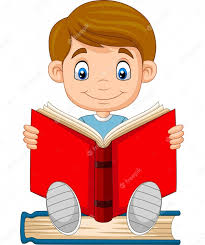 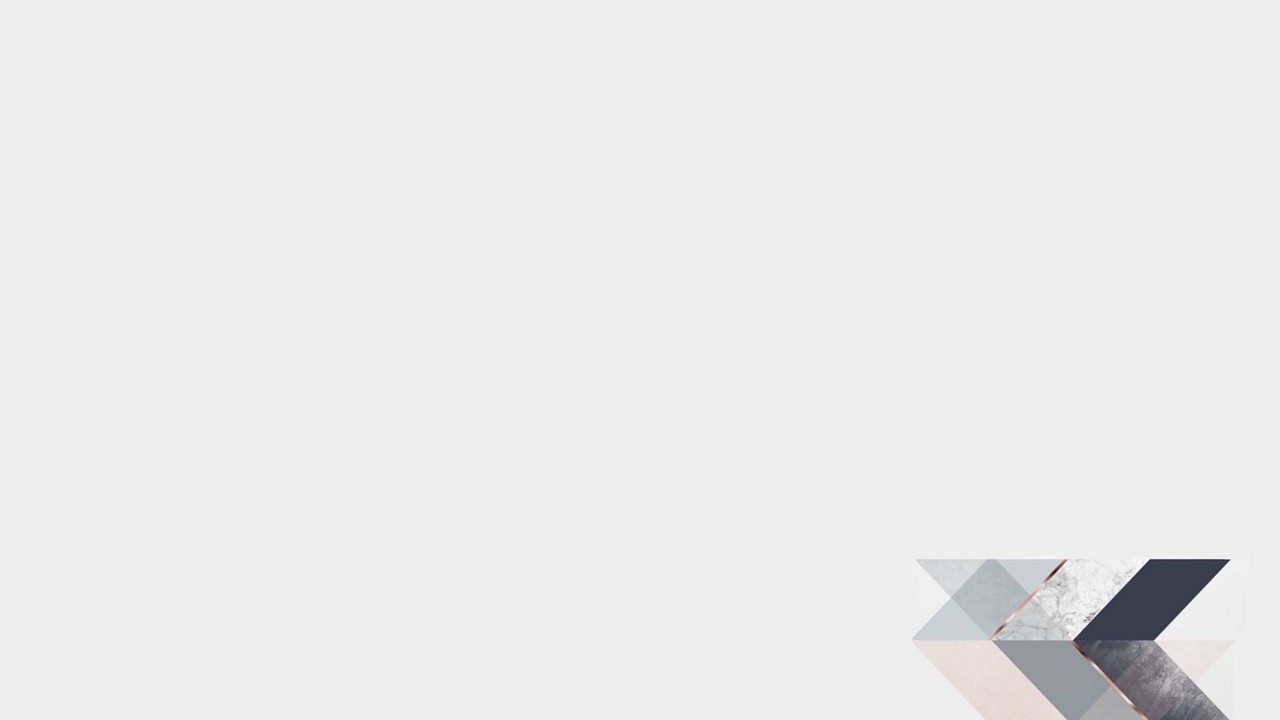 Вставьте вместо точек глаголы в прошедшем времени. 
читать
Девушка …… письмо. В библиотеке студенты………. журналы и газеты.           Он ………….быстро и правильно. Вы …………сегодня текст?
играть
Мой брат хорошо ……….. на гитаре. Студенты …………на гитаре и пели. В школе я …………. в футбол. В этом фильме ……….. известный актёр.
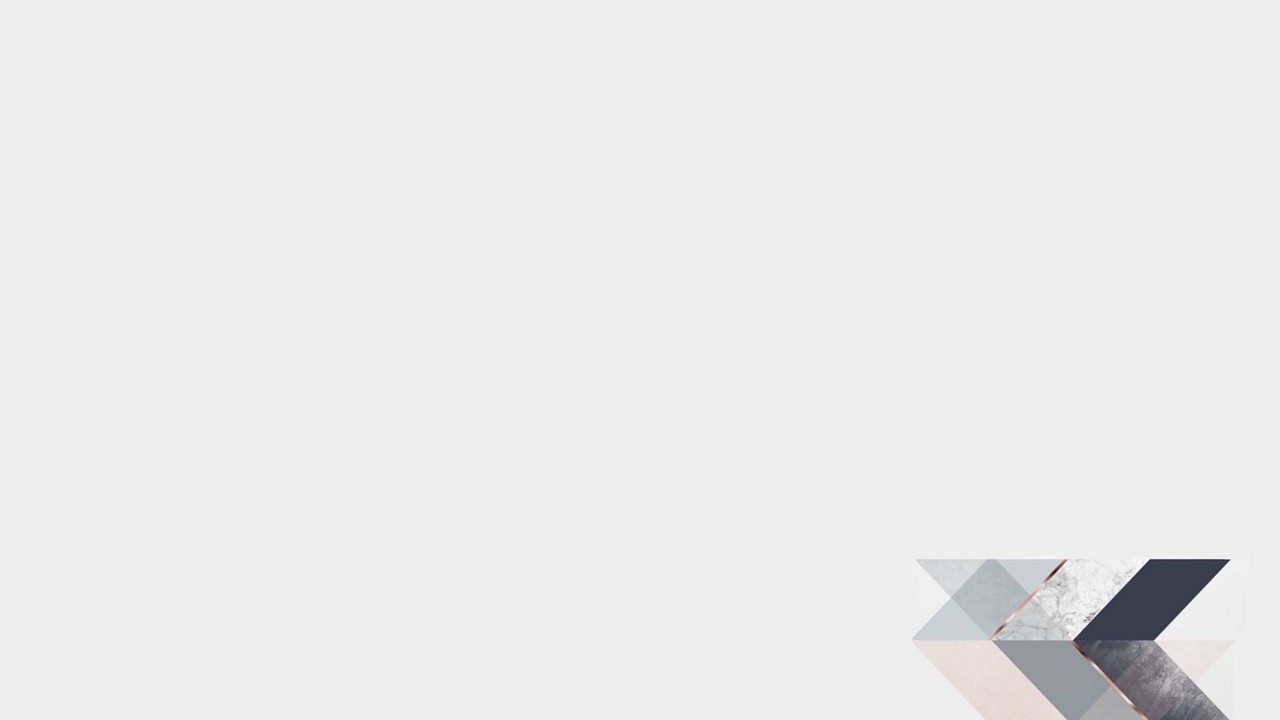 Измените предложения так, чтобы глагол стоял во множественном числе.
 Образец: Утром он не завтракал. – Утром они не завтракали. 
Я сидел на диване и смотрел телевизор. Подруга сказала, что она была в кино. В комнате стоял стол и стулья. Мой друг жил в Японии. Друг купил компьютер. Ученик отвечал правильно. На столе лежал журнал. Я обедал в столовой. Он учился читать и писать по-русски. Мальчик громко смеялся. Студент занимался в библиотеке.
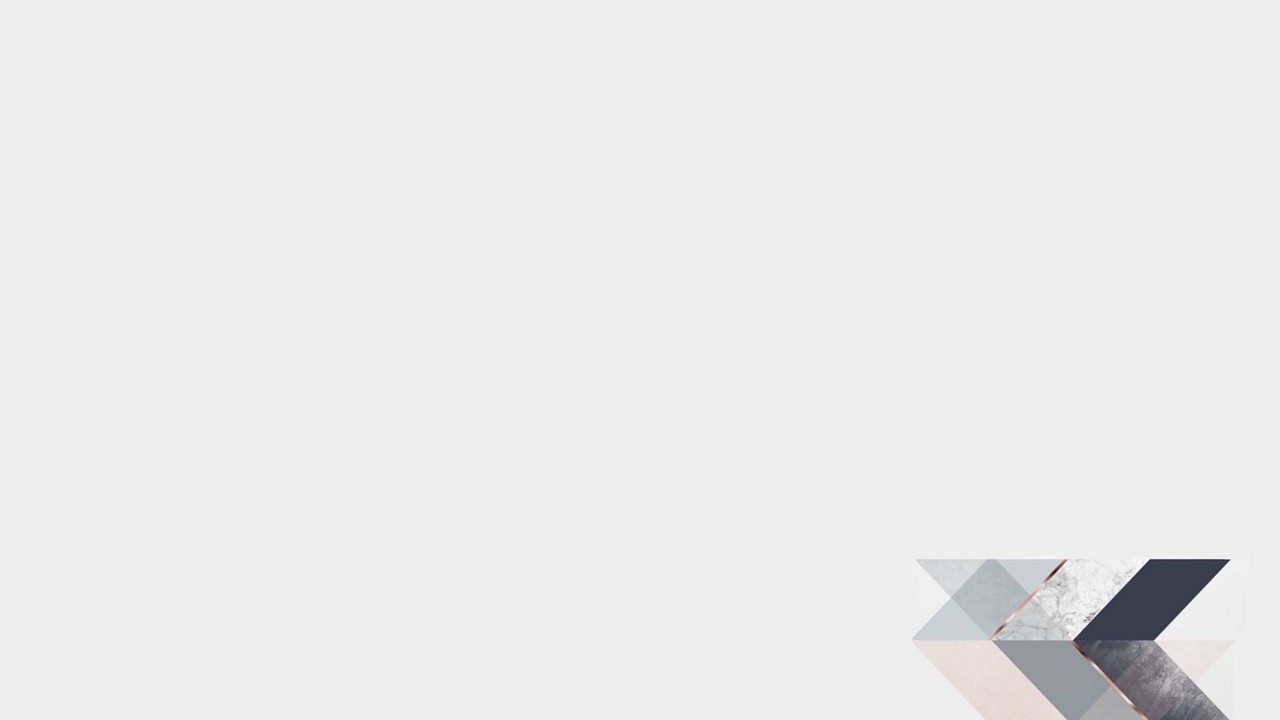 Напишите предложения в прошедшем времени.
 Утром мы пьём чай. Он хочет пить. В магазине я куплю рубашку. В субботу мы не учимся. Она хорошо танцует. Я перевожу текст. Мы смотрим новый фильм. На занятия я всегда беру словарь.
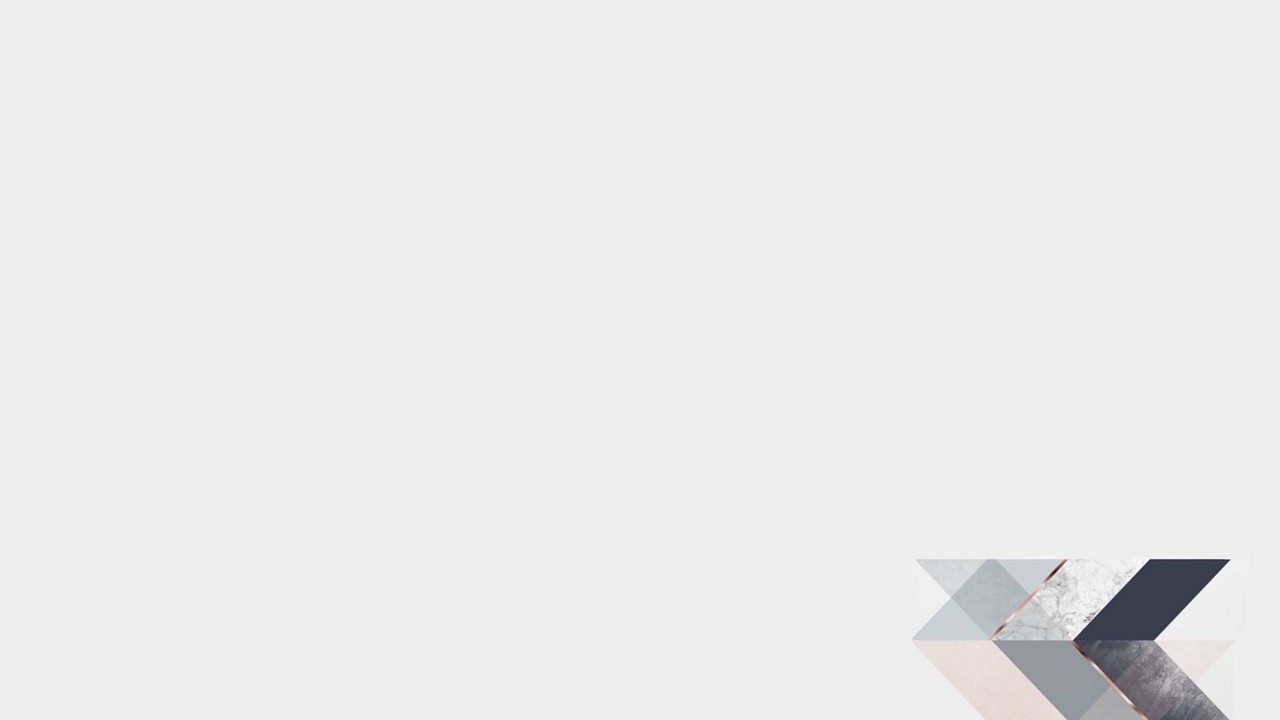 БУДУЩЕЕ ВРЕМЯ ГЛАГОЛА
 В русском языке 2 формы будущего времени: будущее сложное и будущее простое. Будущее сложное от глаголов несовершенного вида, оно обозначает, что действие будет происходить или будет повторяться. Будущее простое от глаголов совершенного вида, оно обозначает, в будущем действие будет закончено, будет иметь результат. Будущее сложное: глагол БЫТЬ в форме будущего времени + ИНФИНИТИВ: я БУДУ ЧИТАТЬ
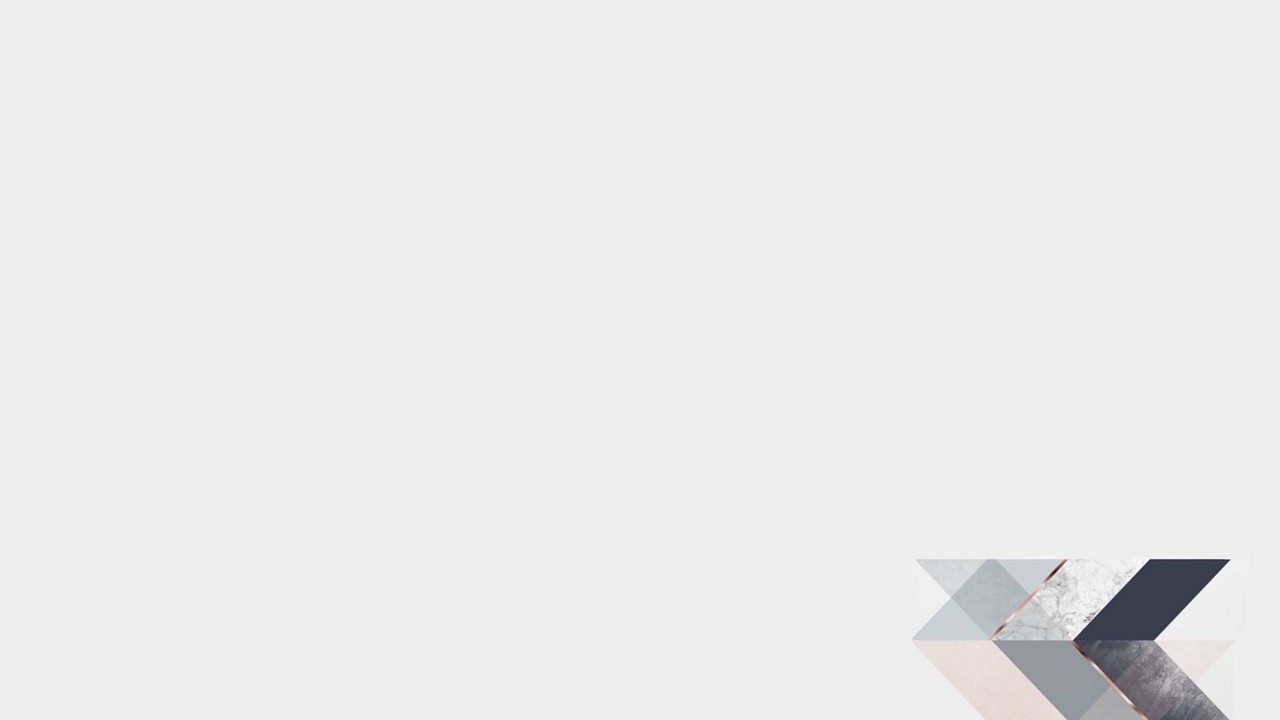 Напишите предложения в будущем времени
 
На занятии мы сделали упражнения и прочитали тексты. После занятий мы пообедали. Потом мы выучили слова, написали упражнения и перевели текст. В субботу она гуляла, писала письма, готовила обед. Вечером они посмотрели фильм, поиграли в футбол и позвонили домой. В университете был концерт. В нем участвовали наши студенты. Акбар и его друзья пели, Нафиса читала стихи, Умид играл на гитаре, а Юля танцевала. После перерыва мы смотрели фильм.
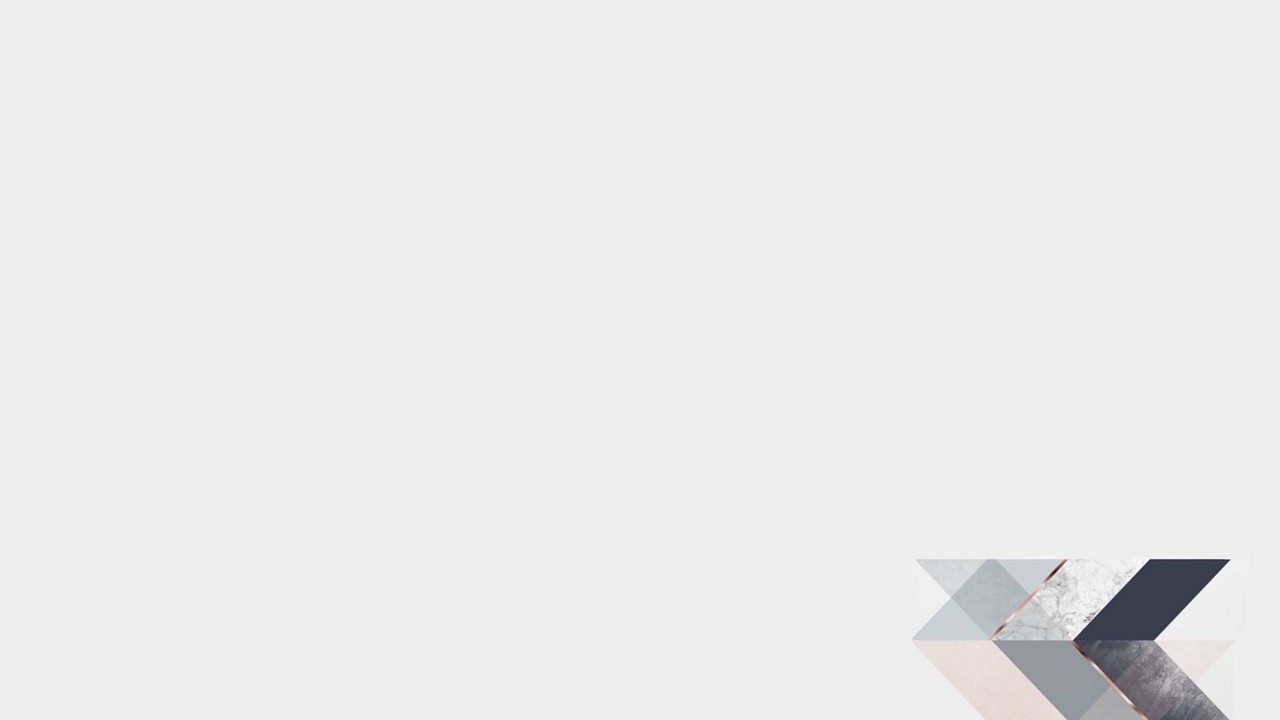 Напишите предложения в настоящем и будущем времени. 
Он часто задавал вопросы. На уроке мы задавали вопросы, а преподаватель отвечал. Ты не слушал, когда я рассказывал. Зимой и летом студенты сдавали экзамены. Когда мы читали, мы смотрели новые слова в  словаре. Она показывала нам новые фотографии. Преподаватель объяснял урок, а студенты слушали.
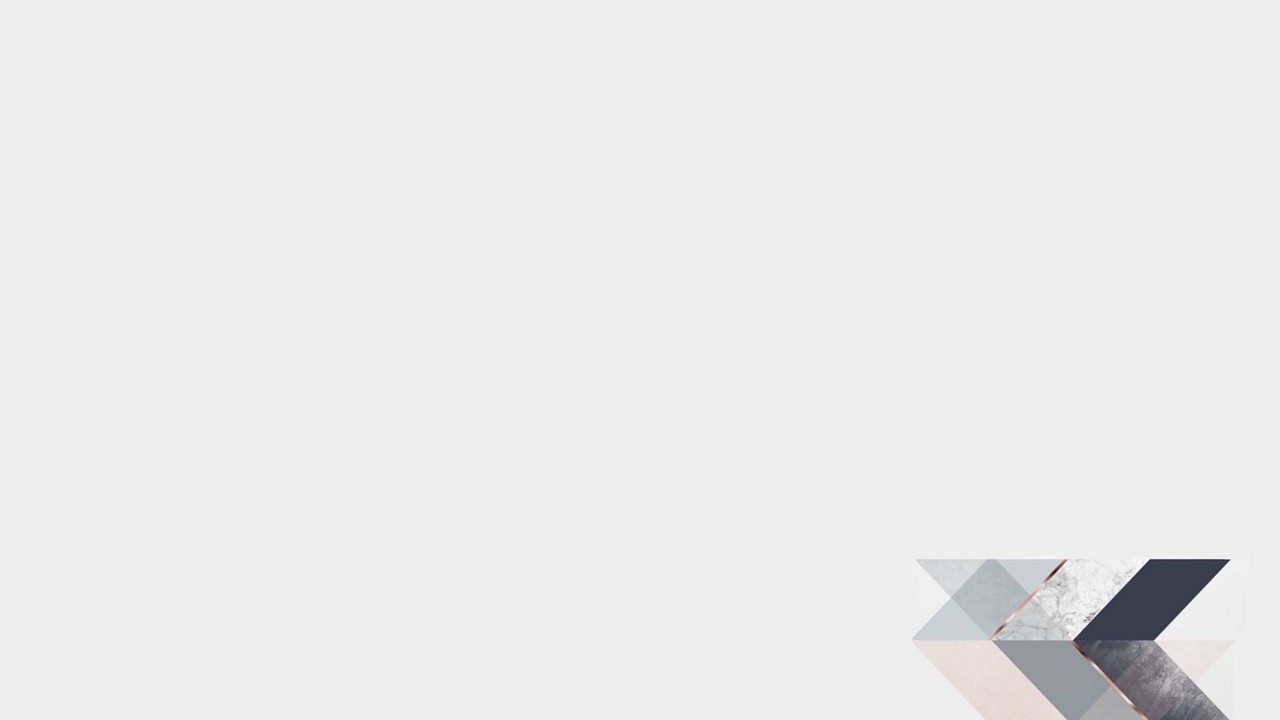 Прочитайте текст. Глаголы читайте в будущем времени.
Каждый день мы вставали рано утром, надевали спортивные костюмы и делали зарядку. Но сегодня мы встали поздно, потому что вчера были на дискотеке. Мы быстро умылись, оделись и позавтракали.
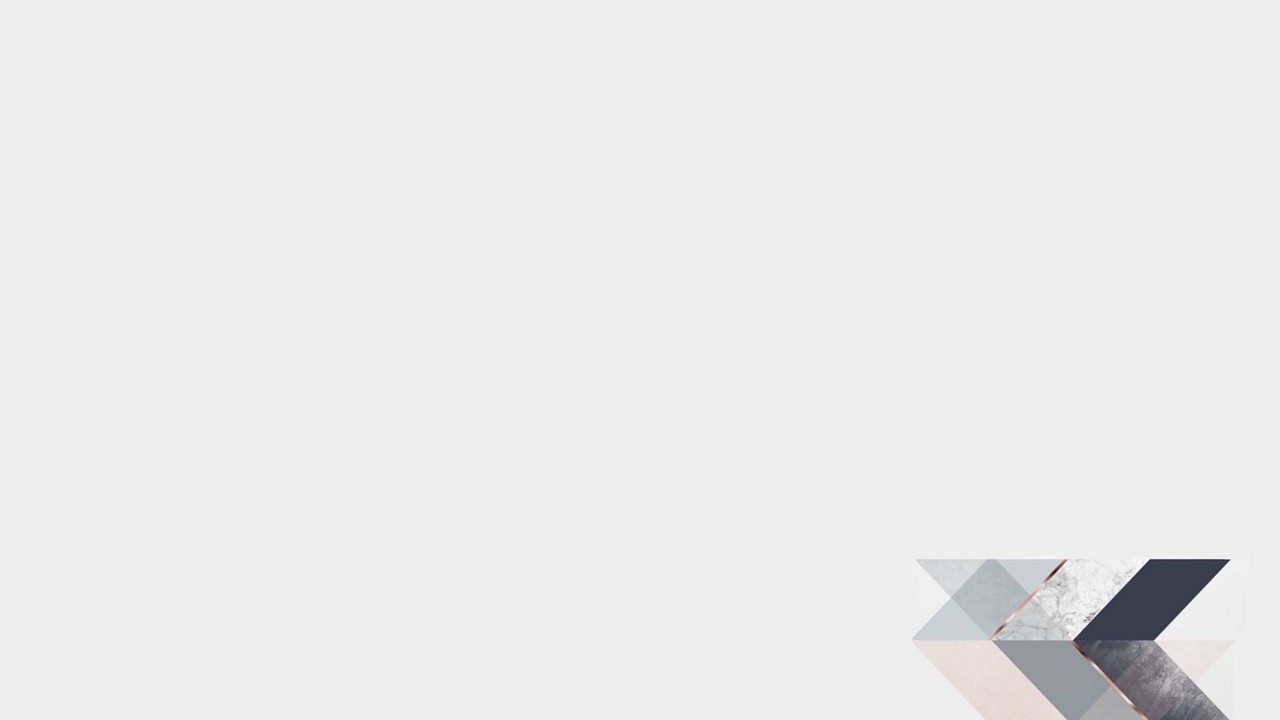 Спасибо за внимание!